EGI Operations and IPv6
Ron Trompert / Mario Reale
1
7/26/2011
IPv4 address exhaustion
IPv4 addresses space is exhausting
We are running out of new IPv4 addresses/subnets  to assign to LANs and nodes  (IANA, RIPE,..)
Look at IPv4 exhaustion counter: http://inetcore.com/project/ipv4ec/index_en.html
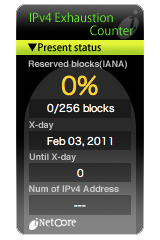 Dual Stack approach
IPv6-only resources will start to pop up at some stage in future
The recommended approach to this issue is to have
Dual-stack nodes and resources
Machines which can talk to both other IPv4 and IPv6 nodes
Network-agnostic applications and resources:
Applications which support both protocols
All Operating Systems do support Dual Stack nowadays 
Applications and Grid Middleware might still present problems though
IPv6 impact
Switching to IPv6 – globally at the EGI level - requires
IPv6 compliant middleware
An EGI IPv6 repository for Middleware and Operation Tools
IPv6 support at the network infrastructure  level
LAN is the key issue (NRENs, GEANT and backbone are already IPv6 compliant)
IPv6 compliant configuration tools
IPv6 enables sites/LANs
IPv6 security enforced at all levels
An IPv6 testing infrastructure and tools
IPv6 and EGI
All infrastructural and operational tools IPv6 compliant
S/w repository reachable using IPv6 only
Documentation (web sites and wiki reachable in IPv6)
Configuration tools (YAIM)
Monitoring (NAGIOS)
IPv6 security enforced at the Grid Site level
IPv6 compliant middleware
MoUs with Technology Providers ?
Issues
How many IPv6-only sites/resources are there ?
How to channel the IPv6 requirements coming from applications/VOs/VRCs and Operations ?
Missing a global vision at the project level ?
Chicken-and-egg problem
Not required by users ?  not worth spending manpower
Nothing available for IPv6  no users
How to move on
Scenario is rapidly changing and evolving
In better, towards IPv6   (rising awareness)
HEPiX set up an IPv6 working group
Should we contribute to it ?  How ?
Offering testing tools
Offering resources and sites 
Openly requesting IPv6 compliance to technology providers
Setting up our own task force ?
NetSup organizing a general survey on IPv6 for NGIs 
Outcome to be presented at EGI-TF during the NetSup workshop